双元制职业教育的发动机
经济界、国家和社会利益相关者的合作
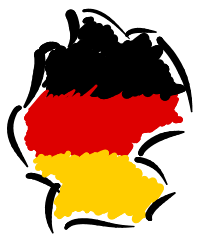 德国的职业教育
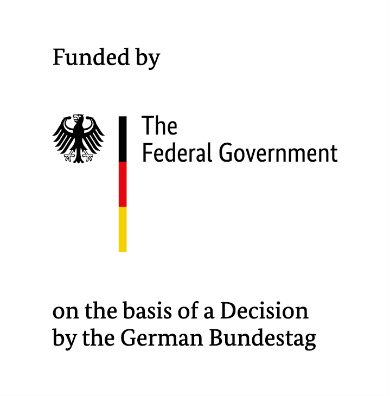 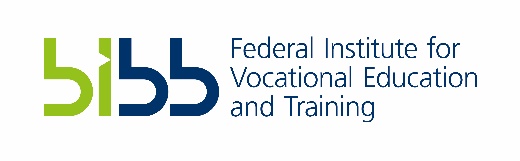 目录
1、职业教育：利益相关者及其利益
雇主和经济组织
雇员
国家
2、利益相关者共同设计双元制职业教育
发展双元制职业教育体系
标准发展
培训监督
考试与认证
3、总结
[Speaker Notes: 第一部分涉及利益相关者在职业教育领域的一般利益。
第二部分聚焦双元制职业教育体系及其中的利益整合方式]
1. 职业教育：利益相关者及其利益
概览
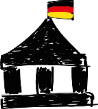 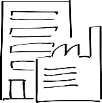 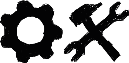 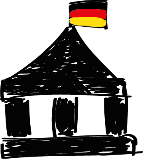 公共利益/
国家
负责机构
雇主及
经济组织的利益
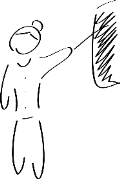 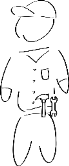 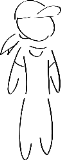 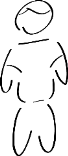 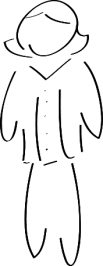 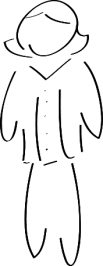 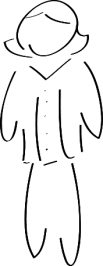 雇员利益
社会合作伙伴
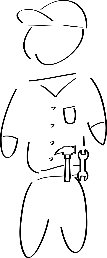 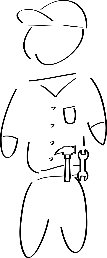 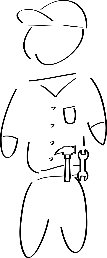 [Speaker Notes: 信息：在德国有三个推动职业教育的中心利益集团

注释： 
- 学徒利益也可部分归类到雇员利益 （今天的学徒就是明天的 雇员，工会代表学徒利益）]
a. 雇主及经济组织的利益
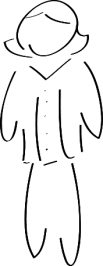 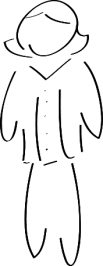 观点
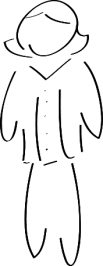 “有资质的员工对生产效率和竞争力至关重要。”
“职业教育对我们来说非常重要，从中可培养有资质和忠诚的员工。”
“我们准备自己进行培训。”
“我们想共同制定企业培训的规则。”
要求
通过多级组织明确表达意见
“职业教育必须以企业的需求为导向。”
“我们的企业培训需要满足学徒标准的青少年。”
“培训工资不应明显低于专业工人工资。”
“职业学校应传授符合我们需要的职业理论和实践。”
顶层组织（KWB）
雇主协会 
行业协会（例如工业和手工业） 
商会
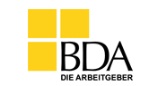 BDA
BFB
DBV
BGA
BAVC
HDE
KWB
Gesamtmetall
ZDH
DIHK
BDI
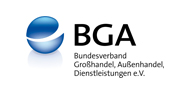 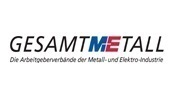 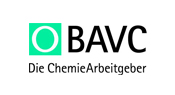 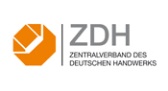 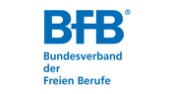 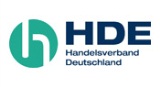 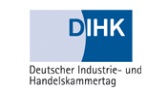 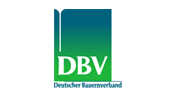 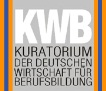 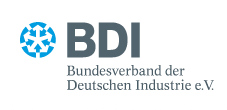 [Speaker Notes: 信息：经济界对职业教育表现出了极大兴趣并且高度组织化。

注释：
“我们自己进行企业培训”（培训满足自身需求），社会责任、培训有着良好的社会声誉并且确保国民的团结（CSR）
“我们的企业培训需要满足学徒标准的青少年”（一般培训要求）
“培训工资不应明显低于专业工人工资。”（对我们来说是接受培训、对培训进行投资的激励……）
“我们想共同制定企业培训的规则”（共同打造培训激励，培训更多以劳动市场为导向）

组织 
KWB = 德国经济职业教育管理委员会
组织程度的指标 - 组织有自己的职业教育部门/负责人“
级别 - 联邦和州级]
b. 雇员利益
观点
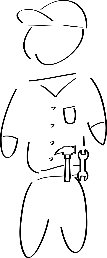 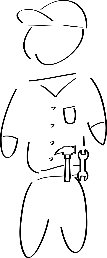 “职业教育对雇员的就业和收入至关重要。
“职业教育目的：获得全面的职业行为能力。”
“职业教育必须具备较高质量，传授职业实践以及“软技能” ”
“保护学徒在公司的权利。”
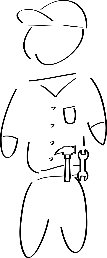 要求
通过多个级别的组织明确表达意见
“企业应为我们的孩子提供培训可能。”
“企业不可将学徒用作便宜的劳动力。”
“企业培训可通过独立机构进行审查。”
“职业教育应全面统一。”
工会顶层组织
行业工会
企业工会
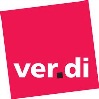 DGB
IG Metall
IG BCE
ver.di
IG Bau
GEW
DBB
NGG
EVG
GdP
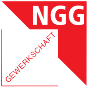 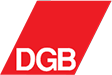 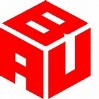 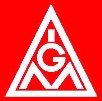 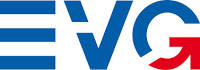 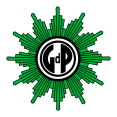 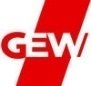 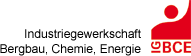 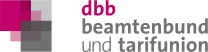 [Speaker Notes: 信息：雇员组织对职业教育表现出了极大兴趣并且高度组织化。

注释：
“职业教育应全面统一”（首先要加强对工作岗位要求的适应性，实现较高的劳动力市场流动性）

- DGB （顶层组织）， VERDI （210万会员）， DBB等
全面统一意味着：3年全日制培训，全面掌握职业行为能力
工业/行业工会原则：一个行业，相同的工作条件（与企业工会相比） 高度组织化的利益
对可持续性企业发展来说，培训非常重要
熟练和不熟练劳动力之间的收入差别：……？？
级别：联邦、行业、企业]
c. 公共利益/国家
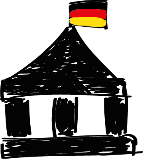 观点
“有资质的劳动力对经济和社会至关重要。”
“我们为职业教育中的雇主和雇员创建责任框架并予以推动。” 
“企业培训属于教育体系。”
“我们提供职业学校培训。”
要求
通过国家的多个级别表达
“雇主和雇员应共同积极打造职业教育。”
“雇主应提供培训可能。”
联邦政府（联邦部委） 
16个联邦州（州政府）
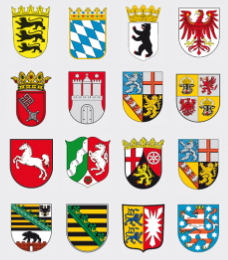 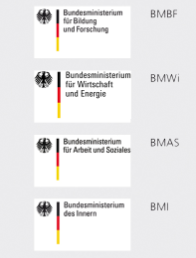 [Speaker Notes: 信息：公众对职业教育表现出了极大兴趣，并且在国家机构范围内高度组织化

“有资质的劳动力对经济和社会至关重要”（竞争力、社会稳定）
“雇主和雇员应共同积极打造职业教育”（因为他们 自己最了解情况）

级别：联邦级别，联邦州

文化部长会议
联邦州委员会]
结论
1. 雇主、雇员和国家代表职业教育中的不同集体利益高度组织化并且有能力。
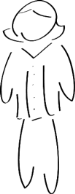 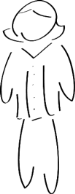 2. 责任感基于共同的原则：
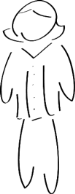 “我们想共同引导职业教育。”
“我们分担对职业教育的责任。”
“职业教育应接近实践、 高品质和统一。”
“职业教育的标准必须以需求为导向而且不落伍。”
“职业教育是在全球市场上具备竞争力的前提条件。”
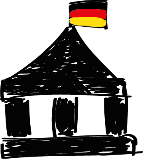 强大的利益相关者
共同致力于职业教育
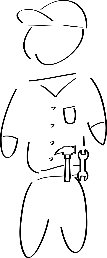 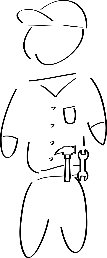 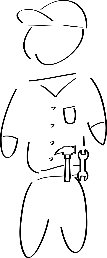 [Speaker Notes: 信息：在德国，利益相关者对职业教育有着完全不同的利益。然而共同参与是可能的，因为利益相关者分享特定原则，而且他们的利益服从于该更高原则。]
2. 利益相关者共同打造双元制职业教育
1). 双元制职业教育框架下的积极参与
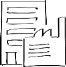 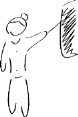 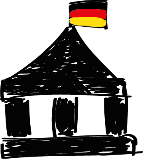 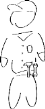 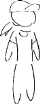 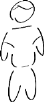 双元制 
职业教育的发动机
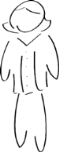 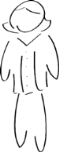 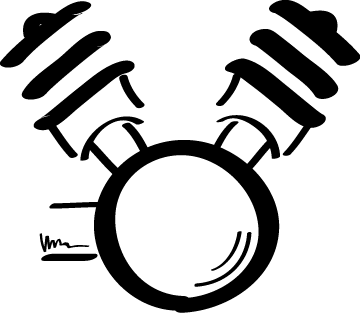 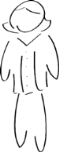 2). 通过正式机制促进共同决策和合作
（利益整合）
法律
研究所
委员会/机构
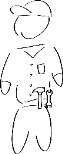 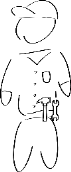 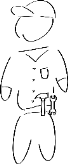 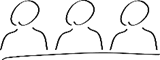 并且如此运行……
[Speaker Notes: 信息：利益和共同原则还不够。它还需要一个具体的框架和规定的机制，使利益相关者积极打造双元制职业教育的发展

尤其应要求经济界的积极参与（70％的培训在/和通过企业进行），经济界也积极参与打造职业教育体系，而不仅仅是培训的“实施者”。]
利益相关者共同打造
双元制职业教育体系的核心领域
1. 发展双元制职业教育体系
4. 考试与认证
2. 标准制定
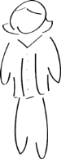 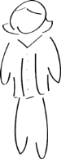 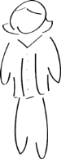 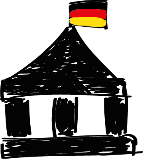 3. 培训实施
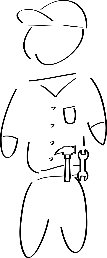 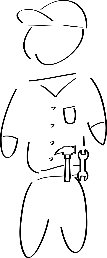 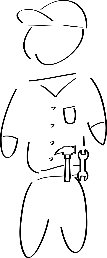 协调学习地点
支持利益相关者的合作
确保职业教育在全国范围的统一性
[Speaker Notes: 信息：利益相关者及其利益不断融入并体现在双元制职业教育体系的所有核心领域。它通过各个核心领域规定的机制进行。]
2.1 发展双元制职业教育体系的框架
通过以下因素“啮合”
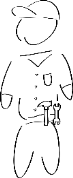 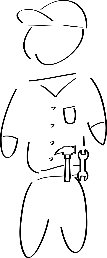 国家
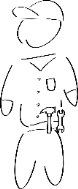 雇主
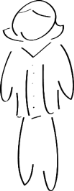 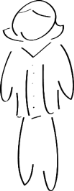 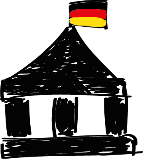 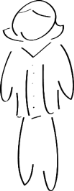 全联邦
委员会
（主管委员会）
国家定义框架并跟踪监管成效
雇主/经济界组织想共同打造职业教育的框架条件
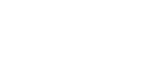 工会参与打造
职业教育的框架条件
法律基础
职业教育法第92条
手工业条例第38条
雇员
[Speaker Notes: 信息：主管委员会是为了将不同利益相关者正式整合到双元制职业教育体系发展中的中心机制。利益相关者在此共同设计职业教育体系。]
联邦职业教育研究所（BIBB）主管委员会
这是什么？
委员会分别由八名成员和八名雇主、雇员、联邦政府和州政府的代表成员组成（所谓4条长椅）
主管委员会成员的任职期限：4年
成员义务工作
主管委员会、小组委员会和工作组定期举行会议
共识决策法
BIBB的主管委员会
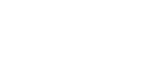 职责及其它
向联邦政府就职业教育问题提供咨询 
提交实践相关的建议（例如职业教育法的统一实施）
对联邦法规表达看法（例如职业培训条例） 
提交对联邦政府政策的看法
就BIBB的事务做出决定（例如家政、研究）
相关性
表达职业教育利益相关者的商定立场
双元制职业教育在联邦政府级别的中心协调机制（“职业教育议会”）
利益相关者可共同引导职业教育体系的论坛
返回概览
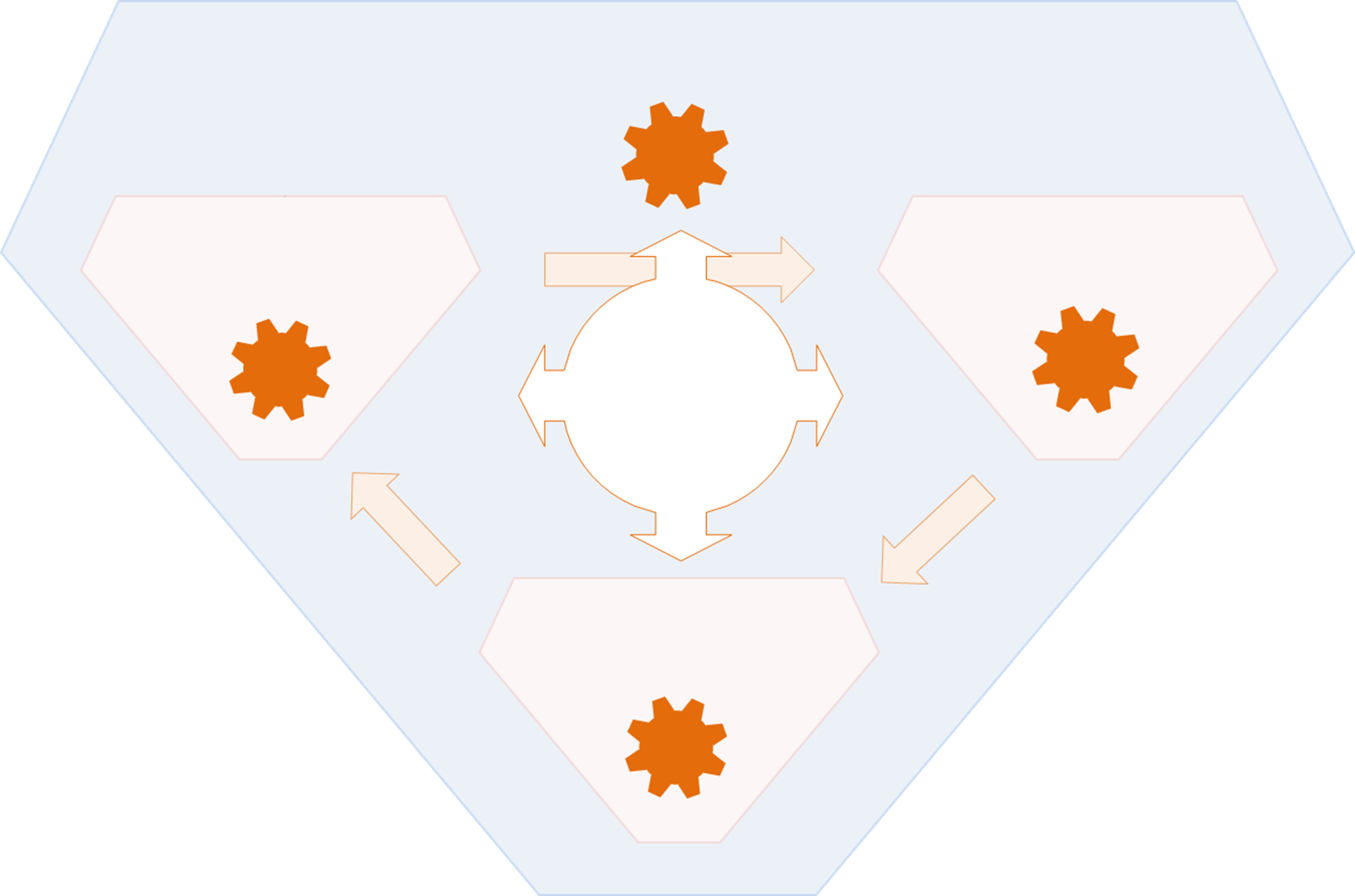 [Speaker Notes: 信息：主管委员会是德国职业教育议会，雇主、雇员和政府在这里共同制定职业教育政策。在此会讨论与整个体系发展相关的参数并给出建议。 

注释： 
主管委员会可设立小组委员会和工作组
既没有行政权也没有立法权
主席：主管委员会在主管委员会的代表中选举任期为一年的主席和代理主席
虽然决策按照多数原则，但事实上多数是通过共识决定（共识决策法）
通过对相关职业教育课题的表态提供意见
建议有很大影响，因为它们反映了实践利益相关者的共同立场/意愿。只有当主管委员会给出肯定建议时，国家才能执行职业教育政策。 
主管委员会强化职业教育在德国的政治意义，因为这里也与高等教育区别表达其商定立场
主管委员会和小组委员会在BIBB定期举行会议（每年约30次）
根据各利益代表的建议任命代表成员 
主管委员会就职业教育报告、培训标准等发表看法。]
2.2 双元制职业教育的标准制定
通过以下因素“啮合”
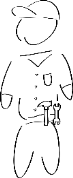 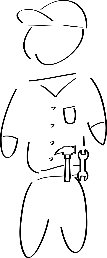 国家
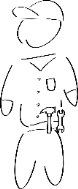 雇主
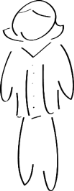 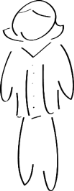 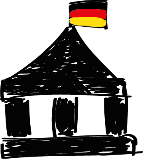 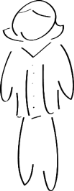 政府表达需求 
并颁布标准
组织表达雇主/
经济界的需求
专家小组
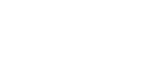 工会表达
雇主的需求
法律基础
职业教育法第4条
雇员
[Speaker Notes: 信息：专家小组是利益相关者根据其需要共同制定新的/更新标准的机制。]
专家小组
这是什么？
具有实践和理论经验的专家小组委员会
委员会根据对新的/需更新的培训职业需求成立（临时委员会，非长期的）
BIBB代表领导专家小组，组织和推动流程并负责专业输入（“职业专家”）
经济界和雇员派遣自己的专家 
联邦和州政府参加专家会议
专家小组
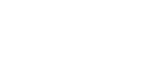 职责
制定和现代化有关企业培训的职业培训条例 
向利益相关者就职业培训条例的实施和框架教学计划的协商（职业学校）提供咨询
相关性
利益相关者共同制定反映工作领域需求标准的机制
制定的标准被标准的执行者（企业、培训师、学徒）接受和认可
返回概览
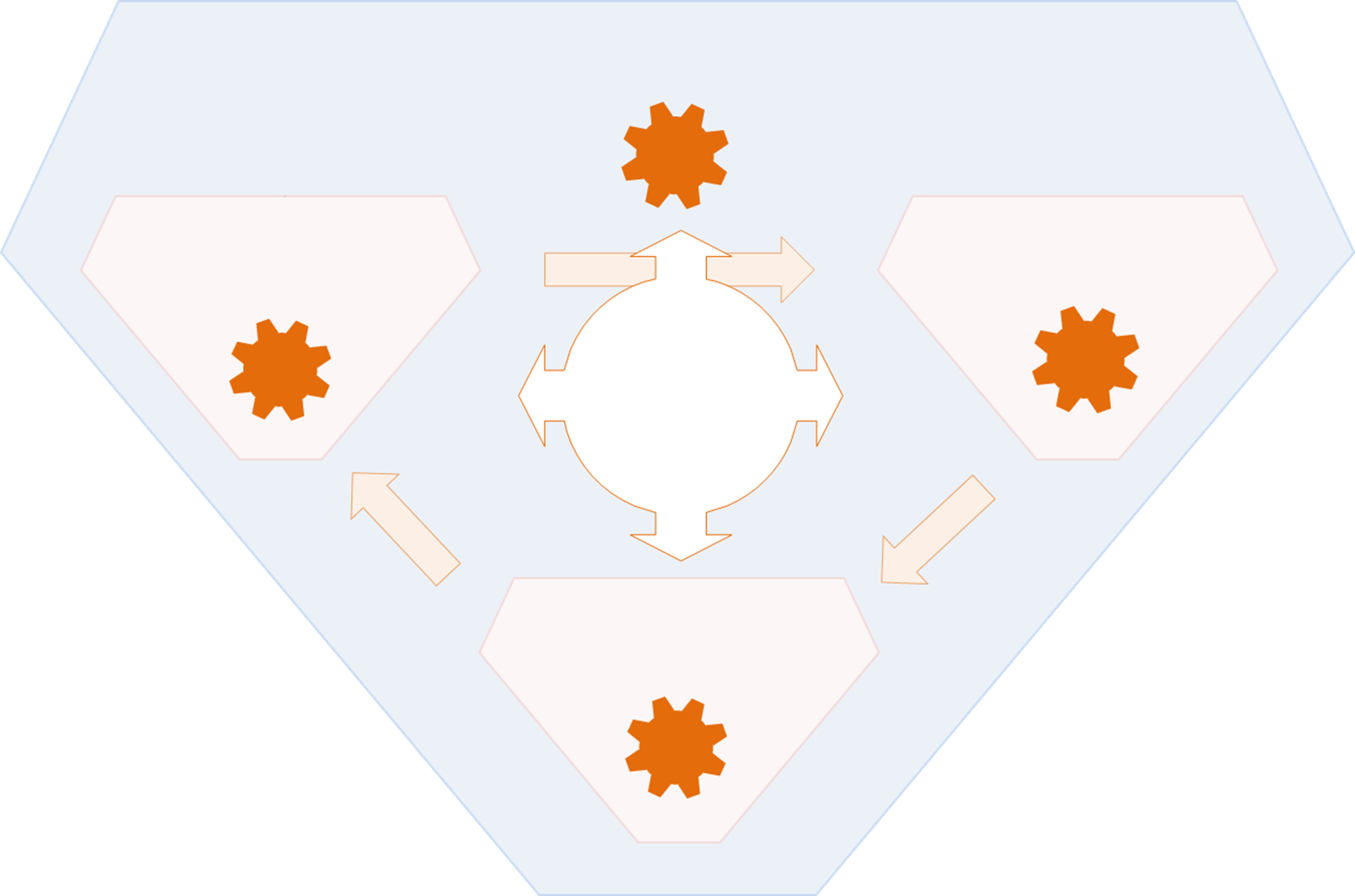 2.3 培训监督
通过以下因素“啮合”
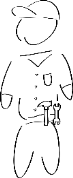 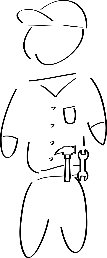 国家
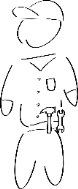 雇主
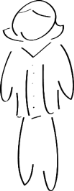 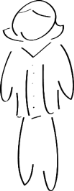 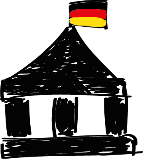 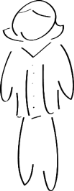 全国的委员会和负责机构
国家监督、 资助
和 执行学校的
职业教育
雇主以国家职业
培训标准为基础在
企业进行培训
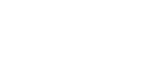 大型企业的
工会监督培训
法律基础
职业教育法第77条
联邦州法律
雇员
[Speaker Notes: 信息：职业教育委员会是共同促进、协调和规范各地区/联邦州职业教育实施状况的一种机制

注释：在此是指两个委员会： 
联邦州职业教育委员会
负责机构的职业教育委员会]
1. 联邦州职业教育委员会
这是什么？
设置在联邦州政府（全德国16个联邦州委员会）
大多有18名成员：雇主、雇员和联邦州政府各6名代表 
代表任职最长4年
代表为义务工作
多数原则
联邦州
职业教育
委员会
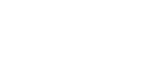 职责
向州政府就职业教育问题提供咨询 
始终致力于职业教育的质量改善
相关性
表达利益相关者商定的立场，尤其是地区学校职业教育的发展和    实施
利益相关者共同打造联邦州的职业教育政策，协调职业学校实践和企业培训的机制
[Speaker Notes: 共同促进、协调和规范

向州政府就职业学校框架课程的实施等提供咨询，协调职业学校与企业之间的双元制职业教育，在教育改革背景下关注职业教育问题

特别注意（联邦州委员会的工作）学校职业教育和按照BBiG进行的职业培训之间的合作，关注在教育事业重组和进一步发展时的职业培训。]
2. 负责机构的职业教育委员会
这是什么？
在负责机构设置（商会、政府部委等）
雇主、雇员和职业学校各6名代表
代表任期最长4年
多数原则
义务工作
职业教育
委员会
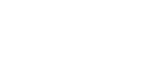 职责
在所有重要的职业教育问题中提供咨询和信息
决定有关职业教育执行的法规 
致力于职业教育质量的持续改善 
确保州委员会的建议得到实施
相关性
表达商定的立场，特别是关于企业职业教育的规范（培训机构资格、考试等）
利益相关者共同确保和提高地区特定行业（手工业、工商业、农业等）双元制职业教育质量的机制
[Speaker Notes: 注释： 
- 重要的职业教育问题：培训机构的资格、培训及考试的执行、州委员会建议的实施等。
- 职业学校教师在职业教育委员会中仅具有建议职能
- 对代表的现金支出和时间消耗做出补偿]
负责机构（多为商会）
这是什么？
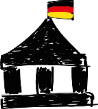 在职业教育法中规定的
各个联邦州的众多负责机构
在代表某一行业的组织中设置负责机构
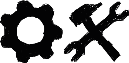 职责
建立职业教育委员会和考试委员会并颁布委员会做出的决议 
监督企业培训（设施、培训人员等）
为企业或培训提供咨询（通过“培训顾问”）
监督企业以及实施培训的企业培训师的资格
引入培训关系目录（培训合同）
相关性
负责机构监督和促进地区职业教育的实施并由此确保其质量
关于职业教育中职业教育及考试委员会工作的机构基础
返回概览
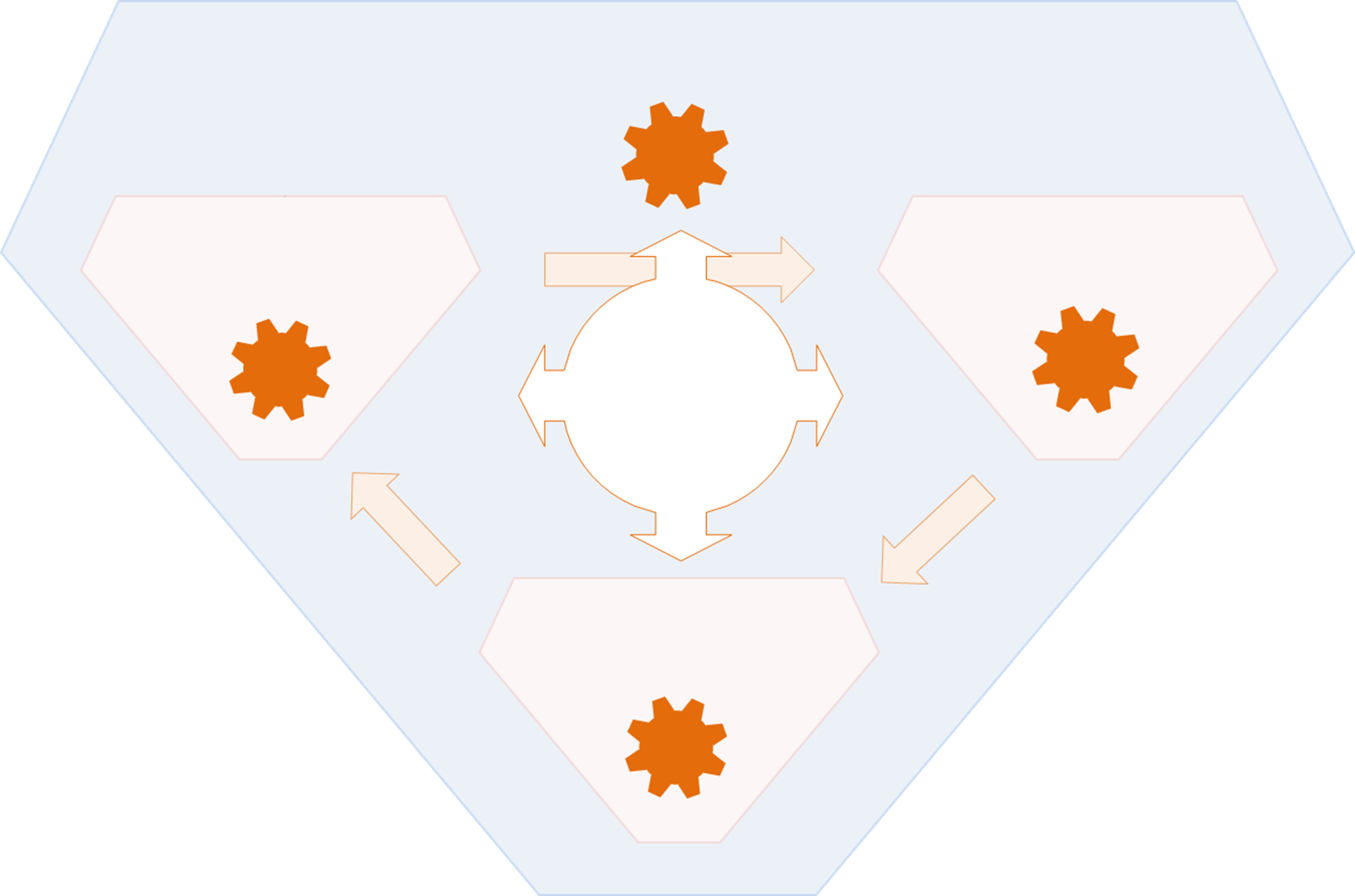 [Speaker Notes: 注释： 
- 负责机构在BBIG中规定

- 负责机构为： 
工商会、手工业商会、农商会、自由职业者商会（例如医生商会），指的是公共服务负责机构以及教会和其他公法宗教团体的负责机构。

商会是州政府监督下的公共法律机构 
商会代表地区的经济界（强制性会员）

支持企业培训与职业学校课程的协调]
2.4 考试与认证
通过以下因素“啮合”
国家
雇主
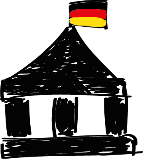 国家定义 
考试规则为双元制
职业教育的支柱
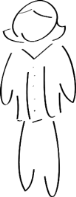 考试
委员会
雇主寻找
能证明胜任其职业
的劳动力
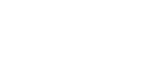 雇员需要所掌握
技能的证书来开始
职业生涯
法律基础
职业教育法第37条
联邦州法律
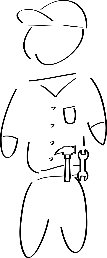 雇员
负责机构的考试委员会
这是什么？
双元制职业培训课程的考试委员会
至少三名代表：雇主、雇员和职业学校各一名代表
代表任职最长5年 
义务工作
多数原则
考试
委员会
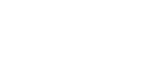 职责
制定和发布考试问题及任务
施行考试
评估考试结果
颁发毕业证书
相关性
利益相关者共同举行独立考试并颁发毕业证书的机制
毕业学位得到雇主、雇员和正规教育系统的承认
返回概览
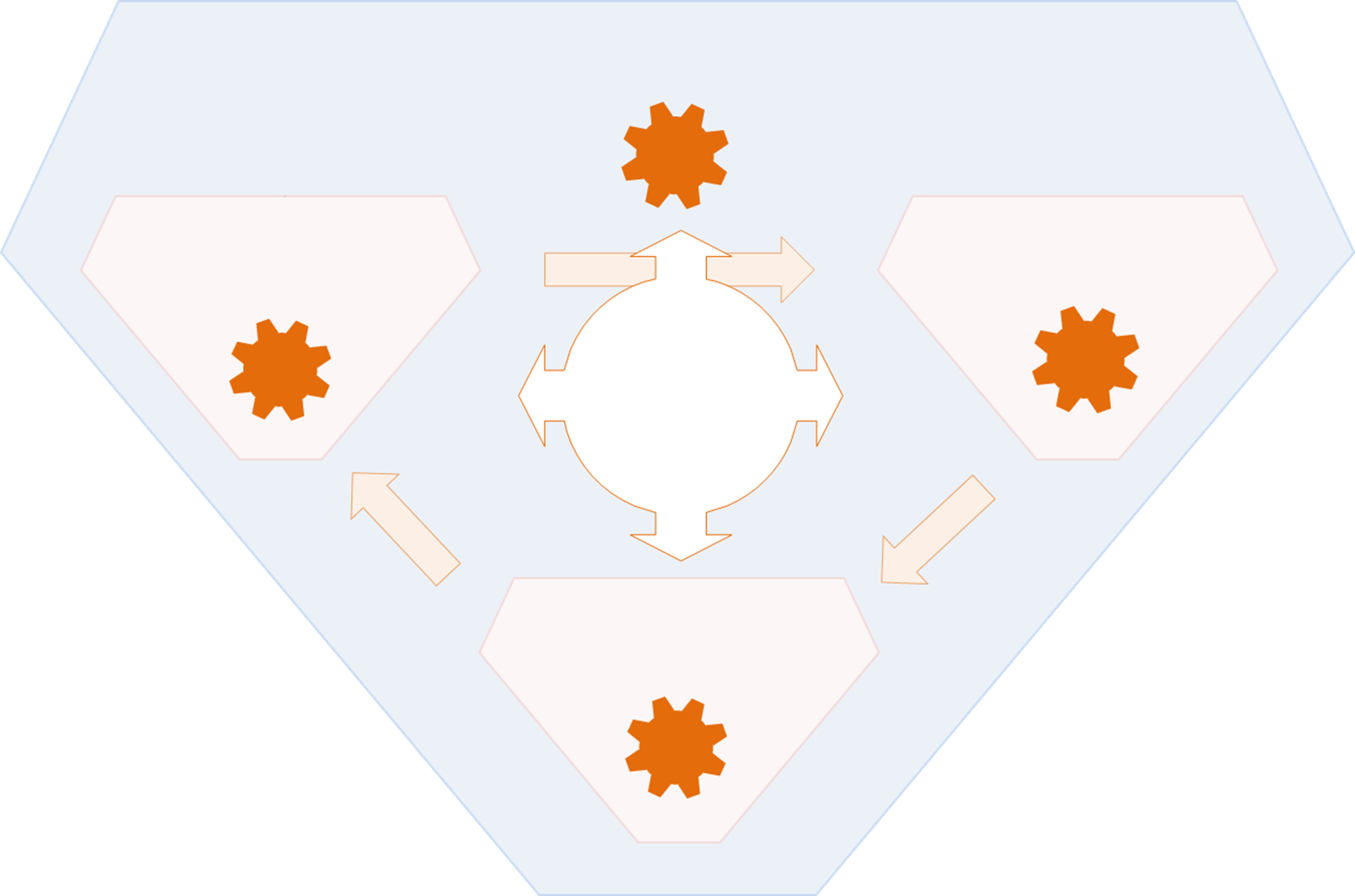 [Speaker Notes: 注释： 
超过300,000名义务主考官为负责机构工作。
实习考试多数将在选定企业进行（商会对此没有自己的考试中心……）
对代表的现金支出和时间消耗做出补偿
考试中会考察职业实践（企业）和职业理论（职业学校）。]
总结——双元制职业教育
利益相关者
双元制职业教育
机制
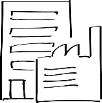 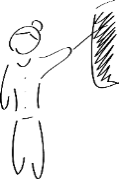 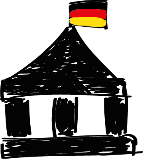 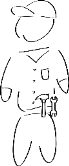 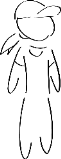 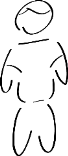 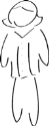 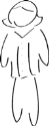 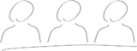 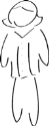 协调、统一、质量
有保证并且得到利益相关者的认可
各级利益相关者和
职业教育所有核心领域的
共同决定与合作
职业教育的
高度参与
国家和社会伙伴的共同合作
职业培训人员的资格认证
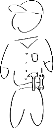 质量
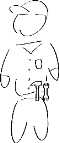 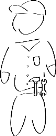 特性
职业教育中的认可标准
制度化的研究和咨询
德国职业教育
在工作过程中学习
[Speaker Notes: 信息： 
职业教育中利益相关者的利益整合构成了双元制职业教育的驱动力
只有当存在利益时，组织良好而且利益相关者高度参与，才能完成整合（参阅委员会中大量的志愿者）。 

通过在多个级别（联邦、州、负责机构）上的机制啮合确保联邦一级的政策会“到达下面”，同时实践经验会“传递到上面”
机制也对学习地点的协调（职业学校和企业）至关重要 

通过该多级别方法同时纵向并横向确保了职业教育的质量。]
VI. 更多信息
事实和数据
2014年BIBB职业教育报告（链接）
联邦统计局（链接）
BMBF数据平台（链接）
网址
www.govet.international
www.bmbf.de
www.bibb.de
培训标准
BIBB小册子：职业培训条例及其产生（链接）
职业培训条例和框架教学计划示例（BIBB）（链接）
演示文稿
GOVET标准演示文稿
其它问题请联系 
govet@govet.international
法律文件
职业教育法（链接）
青少年就业保护法（链接）
商会法（链接）
劳资协议谈判法（链接）
企业法令（链接）
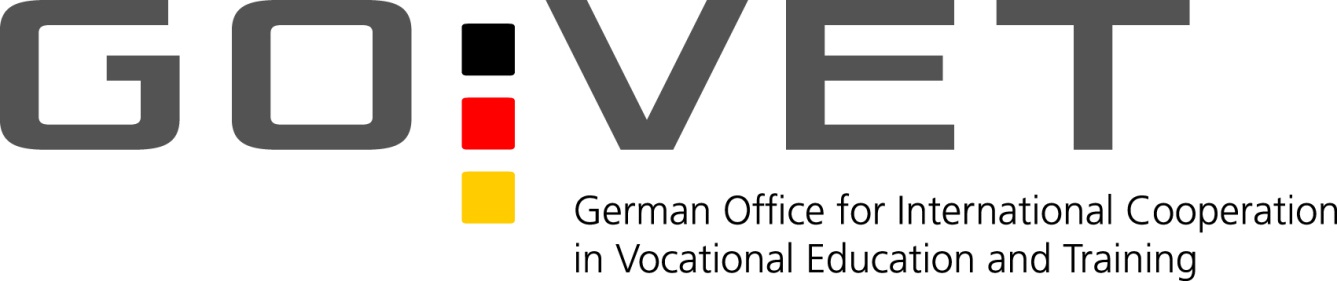 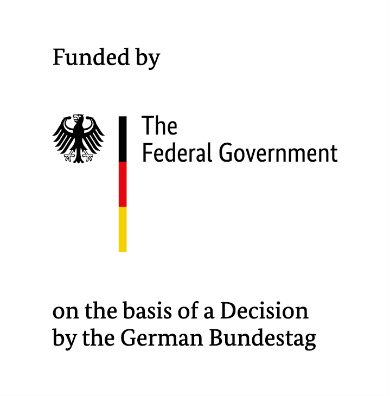 GOVET - 国际职业教育合作的中心机构
隶属联邦职业教育研究所
Robert Schuman-Platz 3 
53175 Bonn
govet@govet.international
www.govet.international
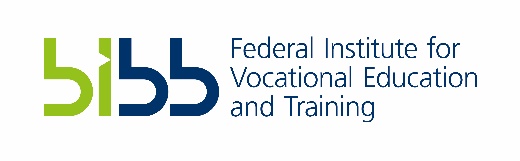